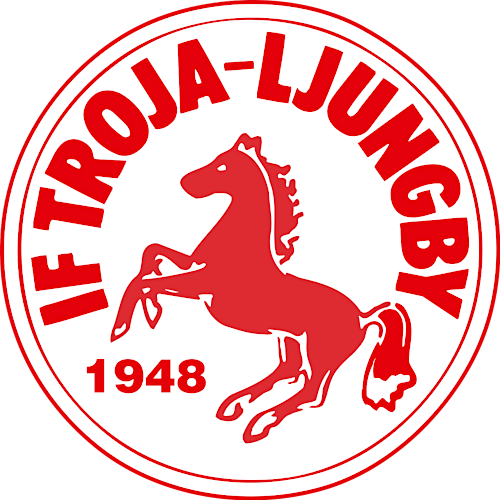 TROJA TEAM 15 – U10Föräldramöte 240923Välkomna
l
Ledarstab 
Huvudtränare
Andreas och Mattias
Hjälptränare
Anton
Krister
Dennis
Thomas
Jens
Joakim
Materialare
Anton
Christian

22 spelare i laget
Laget.se
Svara på kallelser
Skicka ett SMS till Andreas eller Mattias vid förhinder

Träningar
Ombytta och klara 10 min innan träning
Inga föräldrar i omklädningsrummet
Träningstider mån & ons + extra pass
Dag och tid kan variera beroende på beläggningen i hallarna
Nivåanpassning träningar
Fys/teknik en gång i veckan
Utrustning
Viktigt med säker utrustning 
– Vi säger till när vi ser om något är för litet eller i dåligt skick
Hjälm, klubba och skridskor värt att satsa lite extra på
Mv utrustning står föreningen för
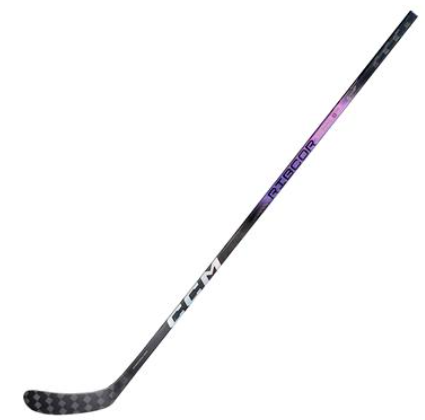 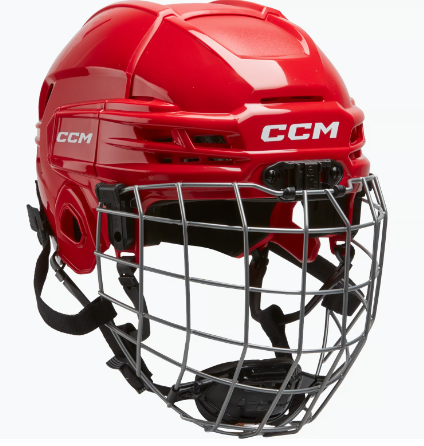 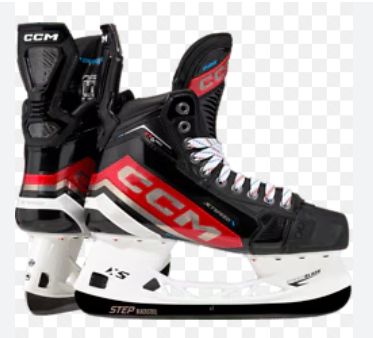 Poolspel
Tre lag anmälda till poolspel via förbundet
8 poolspel per lag
Extra poolspel precis som tidigare
¼ dels plan
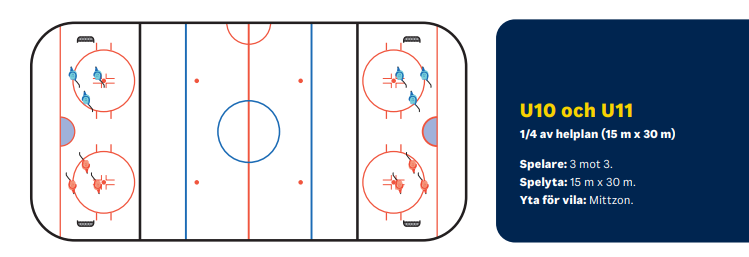 Cuper
Tanken är minst två Cuper denna säsongen
Nästa år anordna vi Swedbank CUP
Fanbärare
3 killar varje match + 1 ledare
Kallelser kommer precis som vanligt
Kiosk Herrmatcher
5 föräldrar per matchtillfälle
Vi har kiosken tillsammans med Team14
Grupp 1 samling 17:30 Grupp 2 samling 18:15
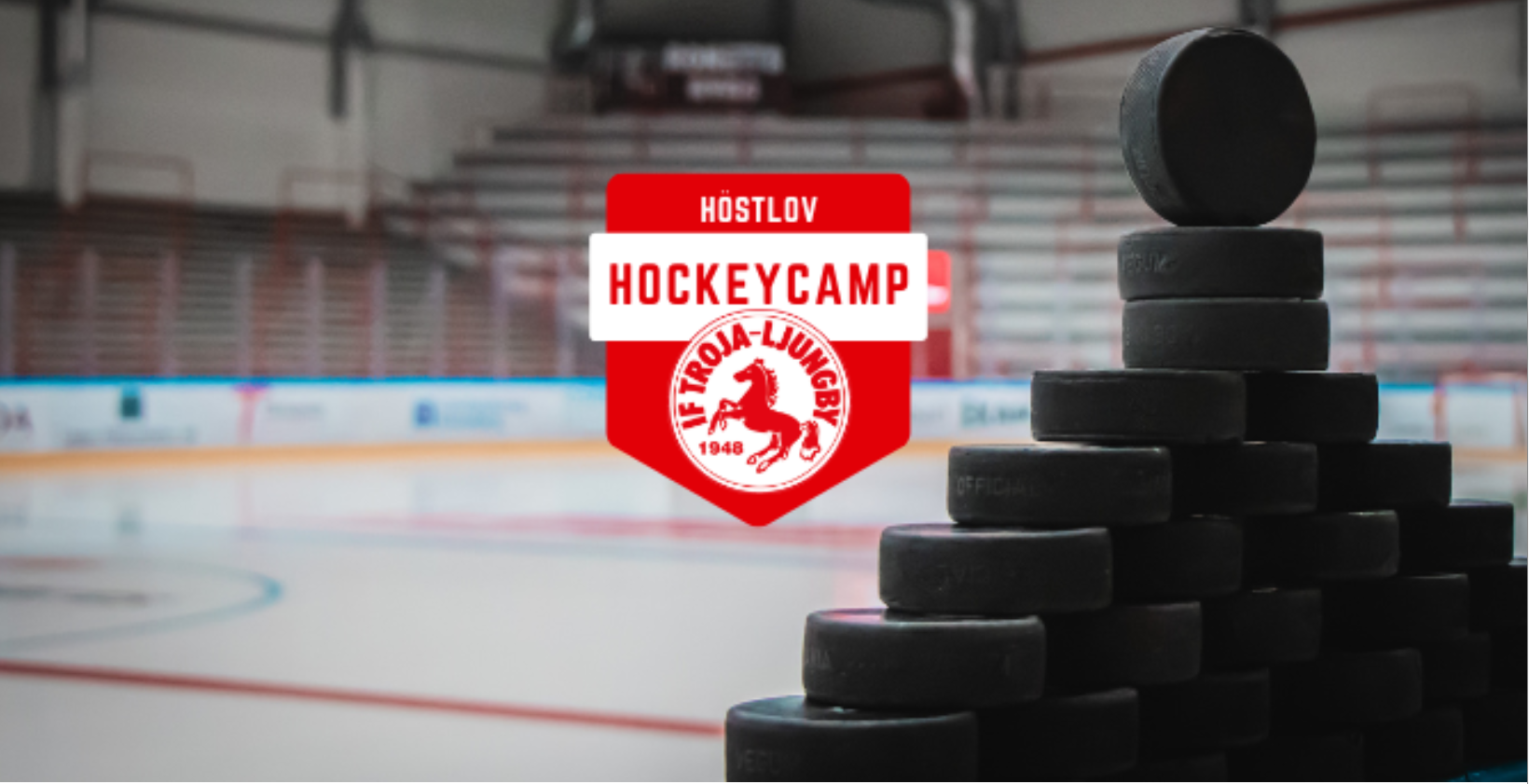 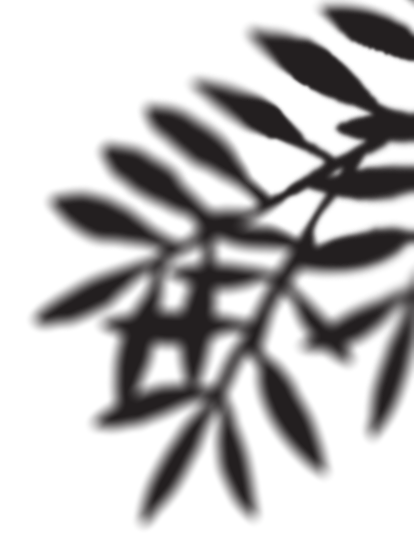 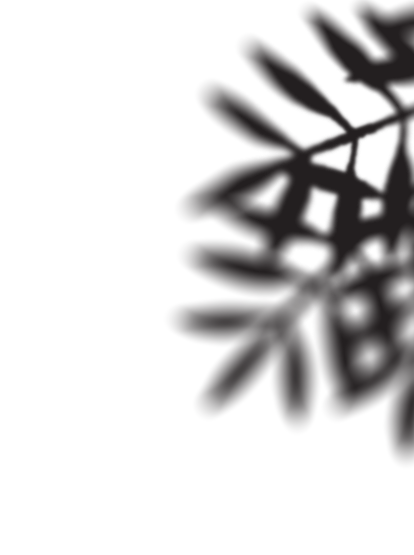 Ekonomi36 877,50:- i lagkassan
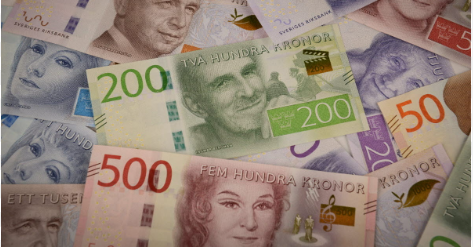 Övriga frågor
2 nya medicinväskor – Ljungby Eltjänst
Upphittat låda finns i förrådet